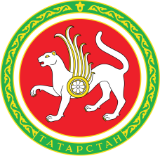 Организация питанияв общеобразовательных организациях Республики Татарстан
Заместитель министра образования и наукиРеспублики Татарстан
А.М.Асадуллина
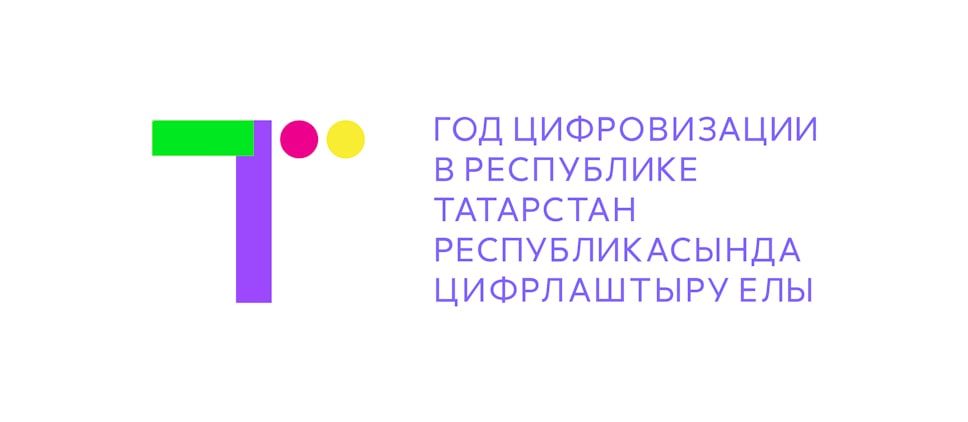 Сеть
2
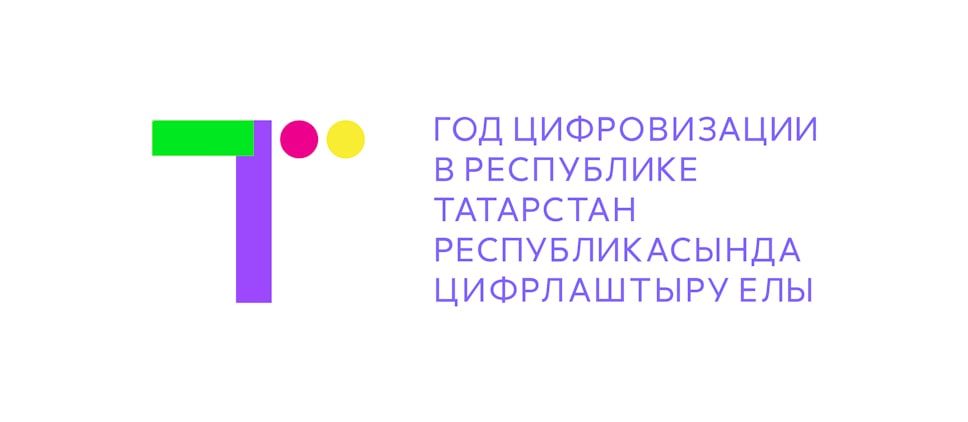 Оснащенность
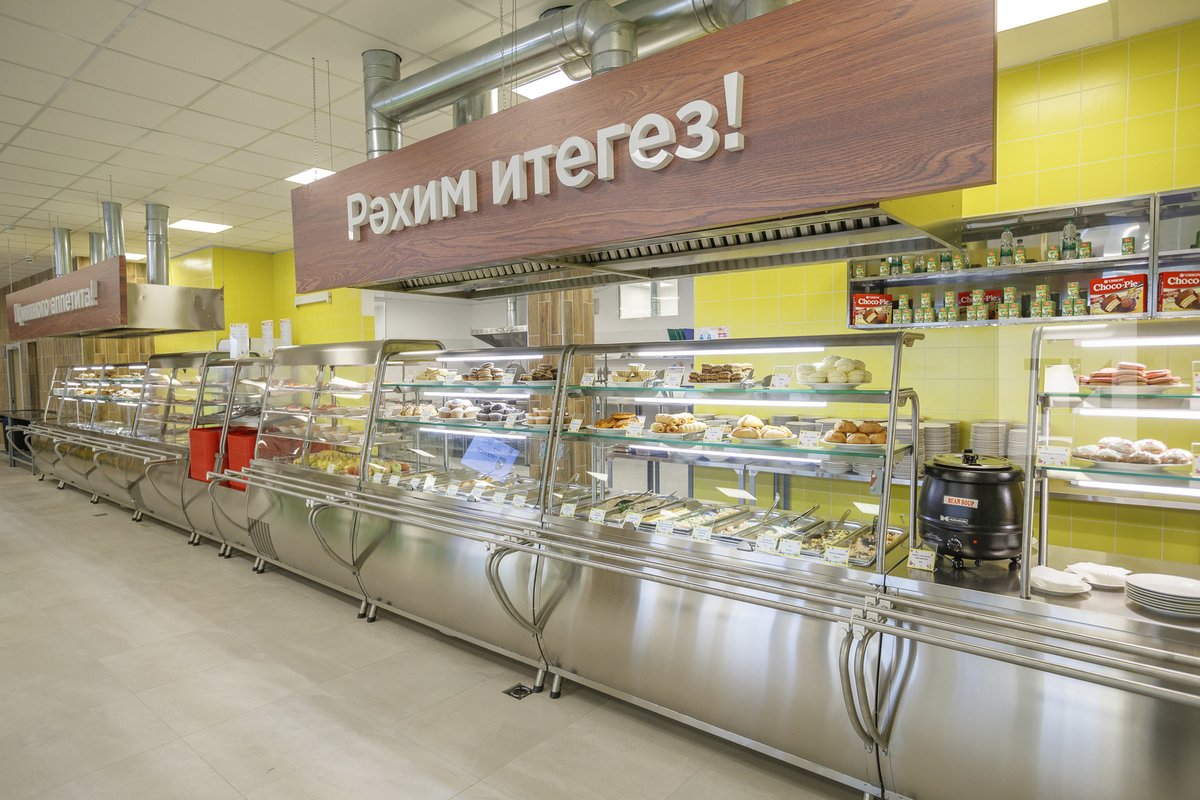 1 539

1233 – сырьевые 
  213 – доготовочные 
    93 – буфеты- 
               раздаточные
3
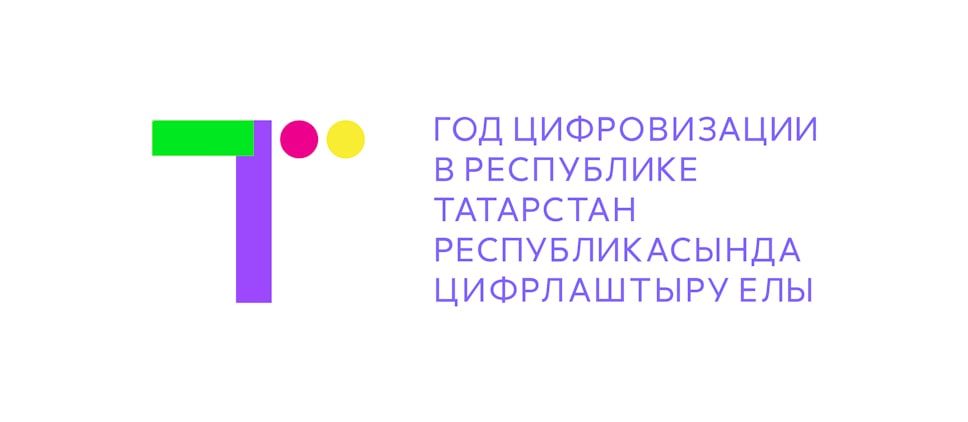 Организаторы питания
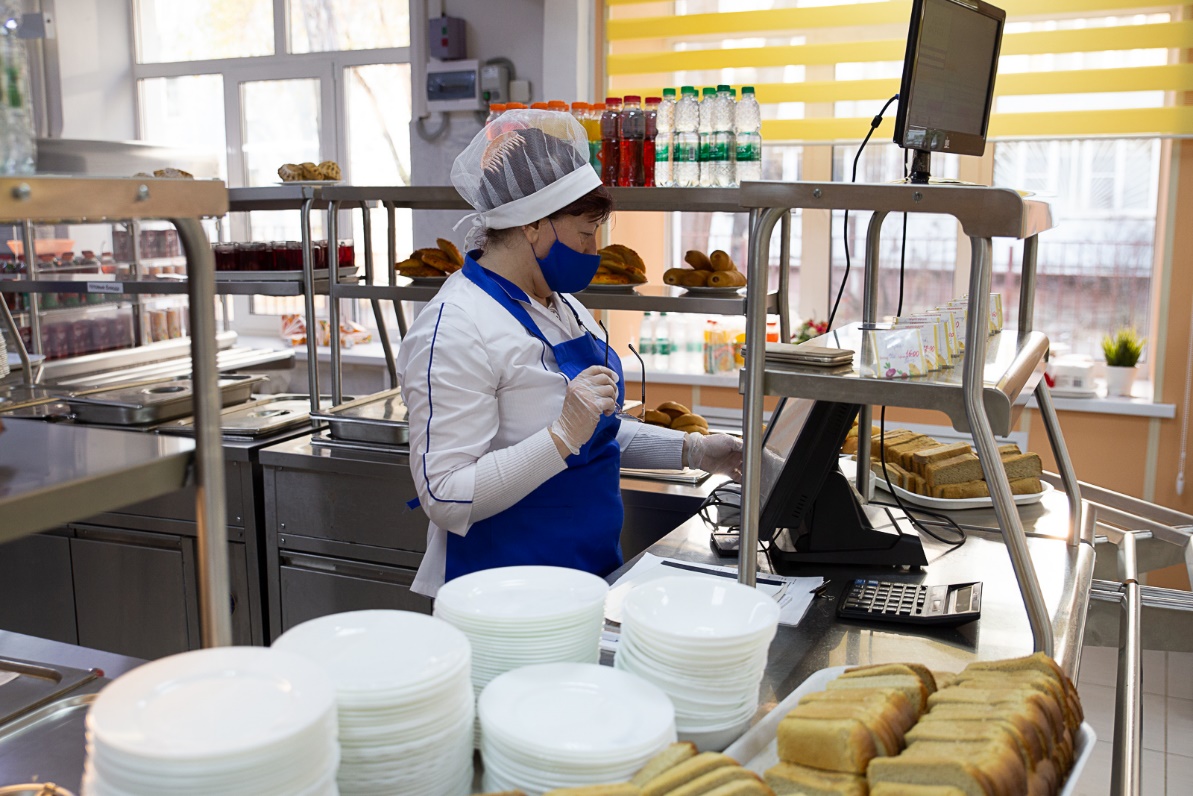 20 внешних организаторов питания обслуживают 800 школ
4
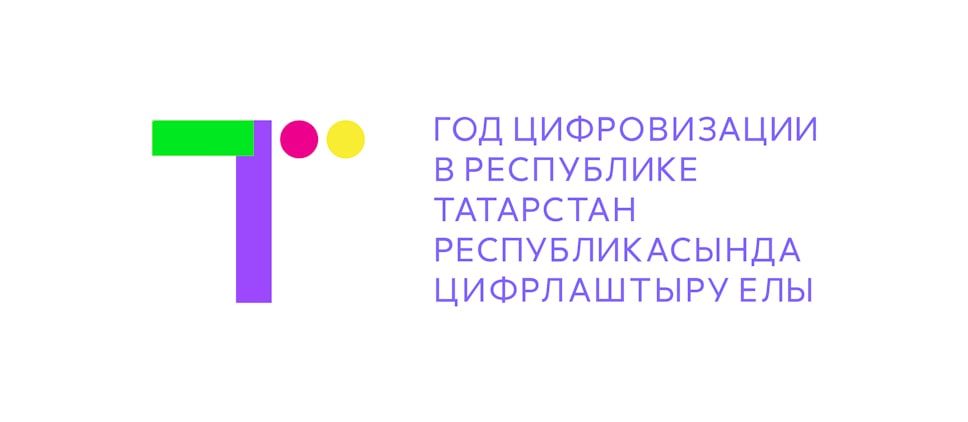 Охват питанием
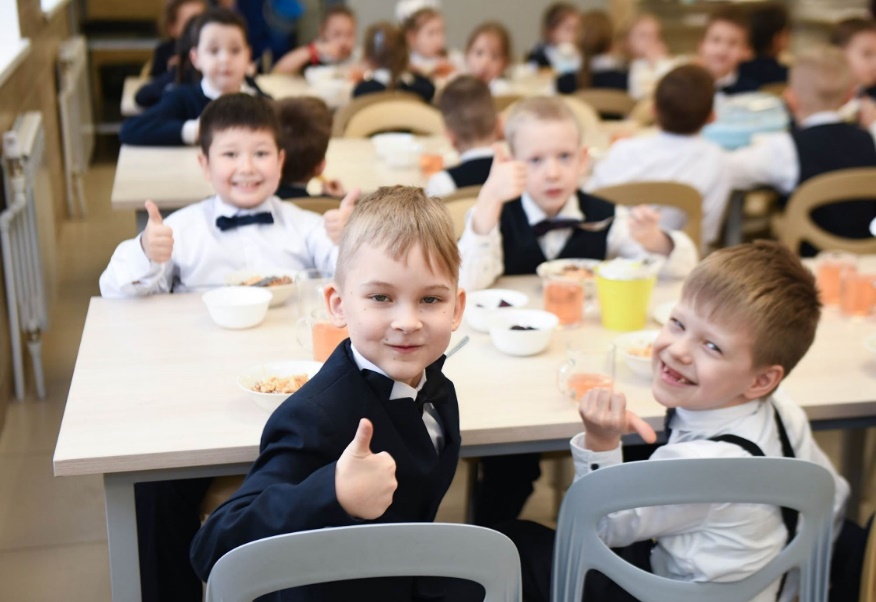 465 128   (96,3%)

222 489 (100%) 1-4 классы
242 639 (93,2%) 5-11 классы
5
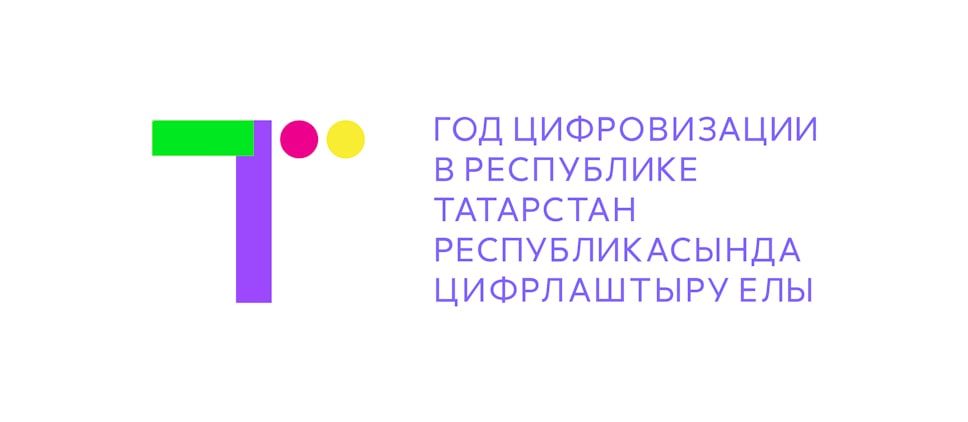 Средняя стоимость
6
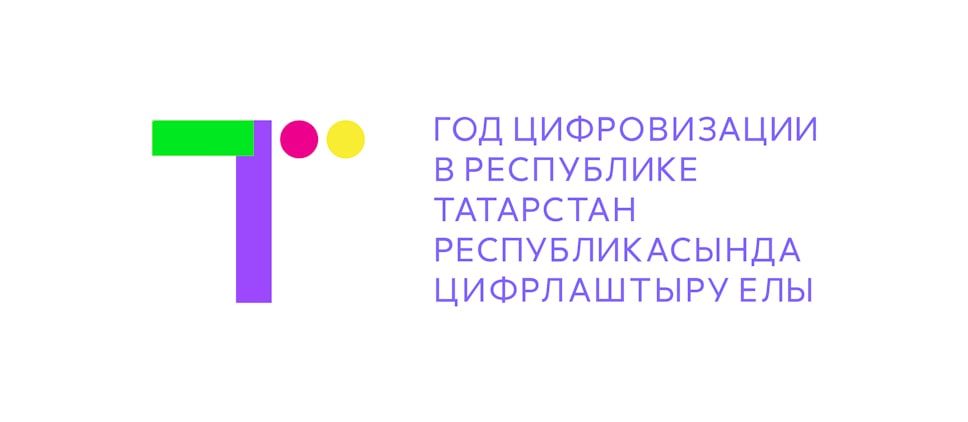 Бесплатное питание
7
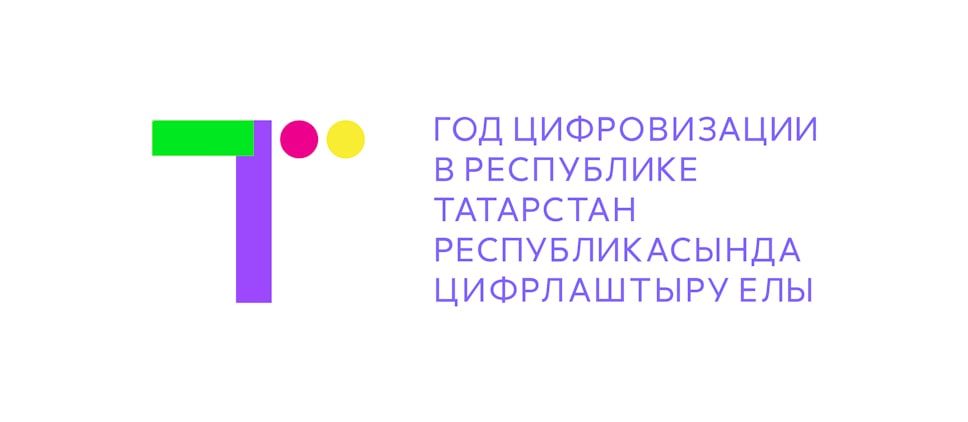 Улучшение инфраструктуры 
пищеблоков
Стоимость выполненных 
работ - 1 млрд. руб.
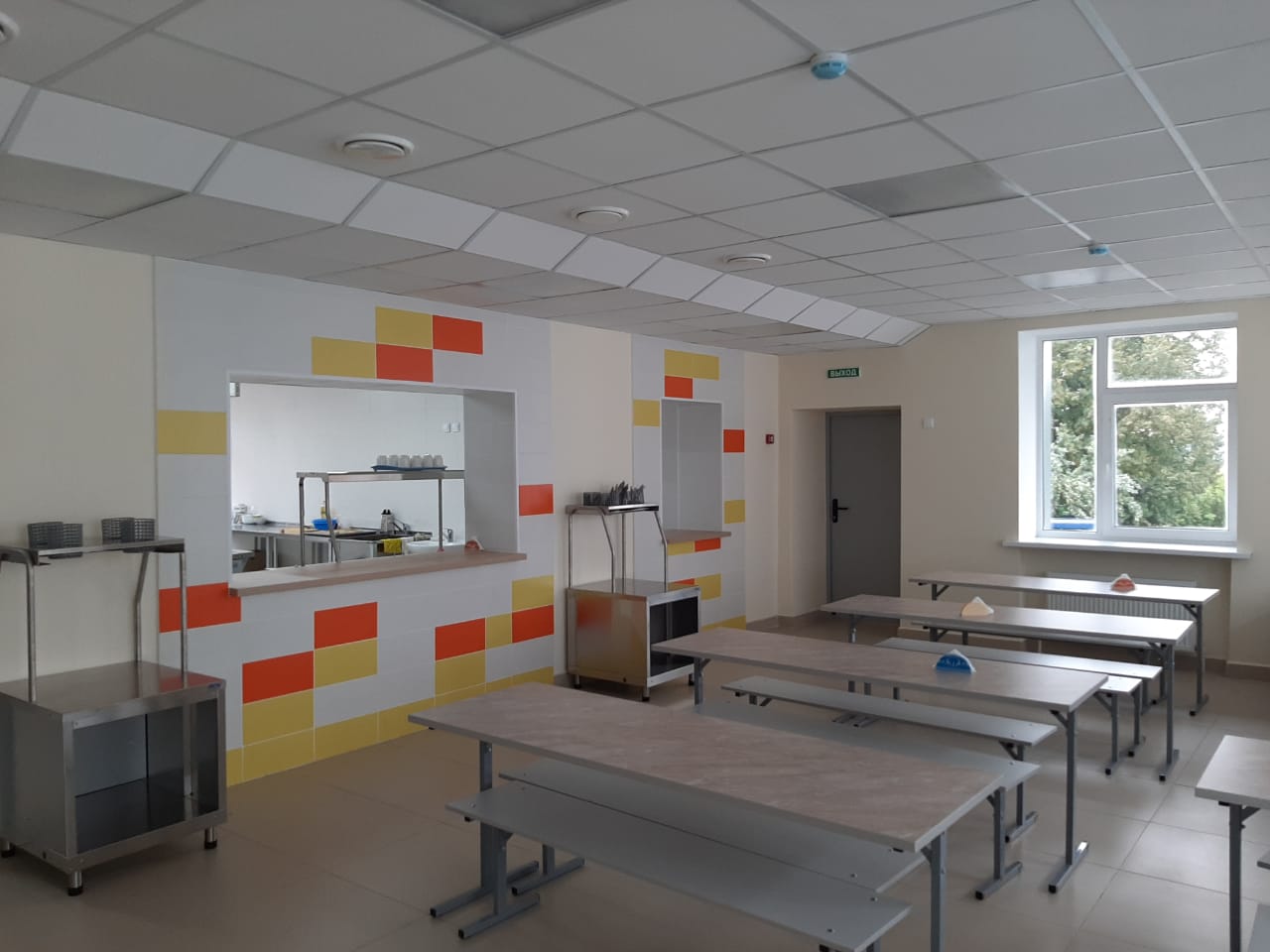 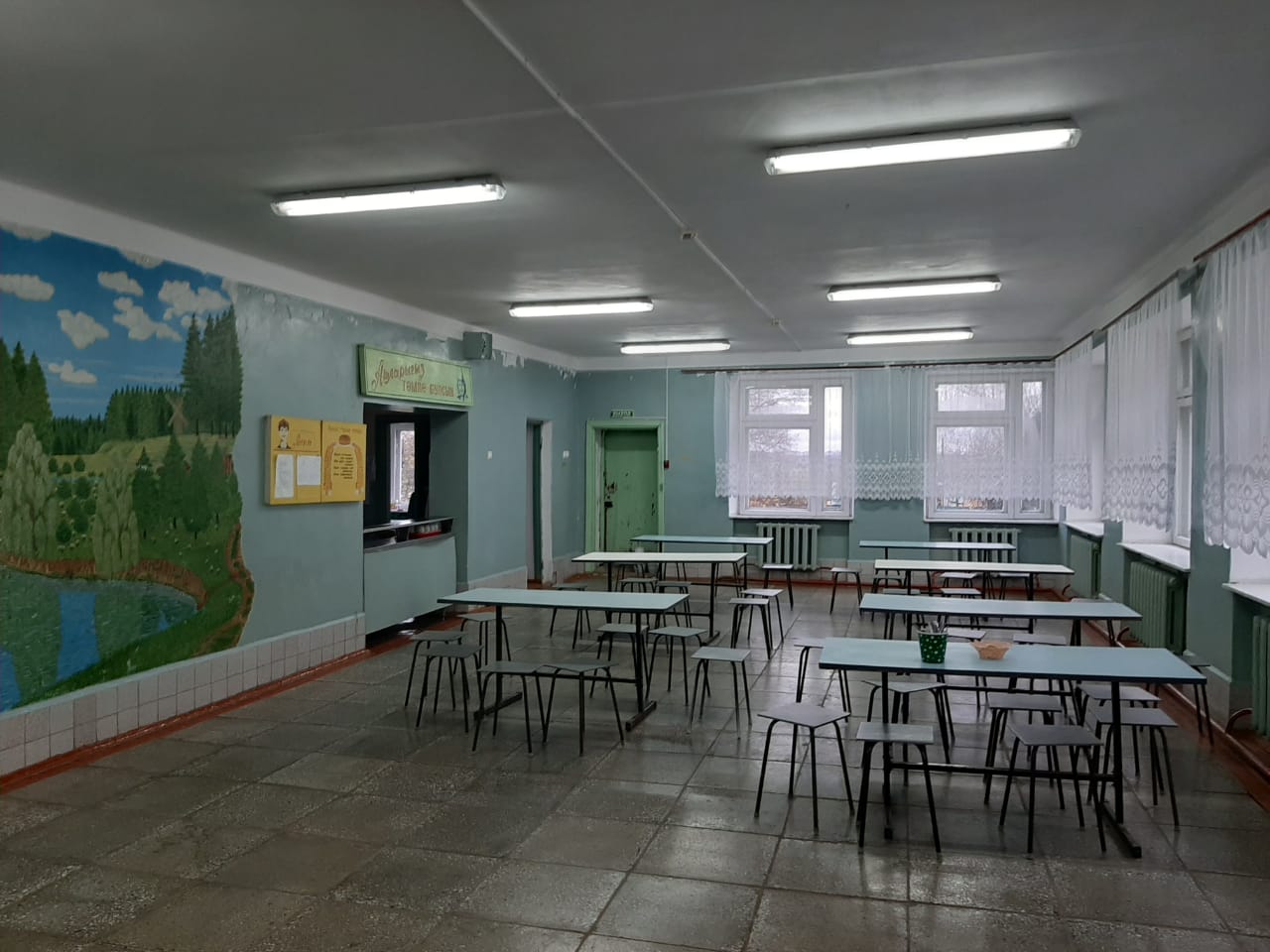 8
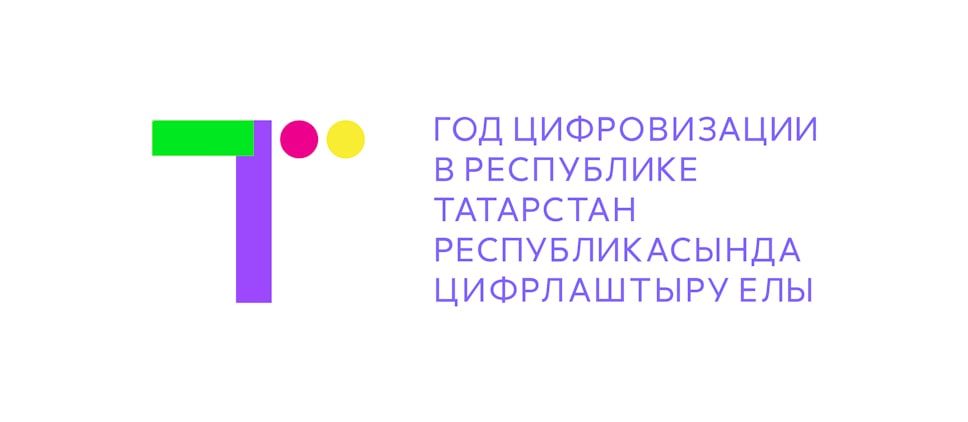 Улучшение инфраструктуры 
пищеблоков
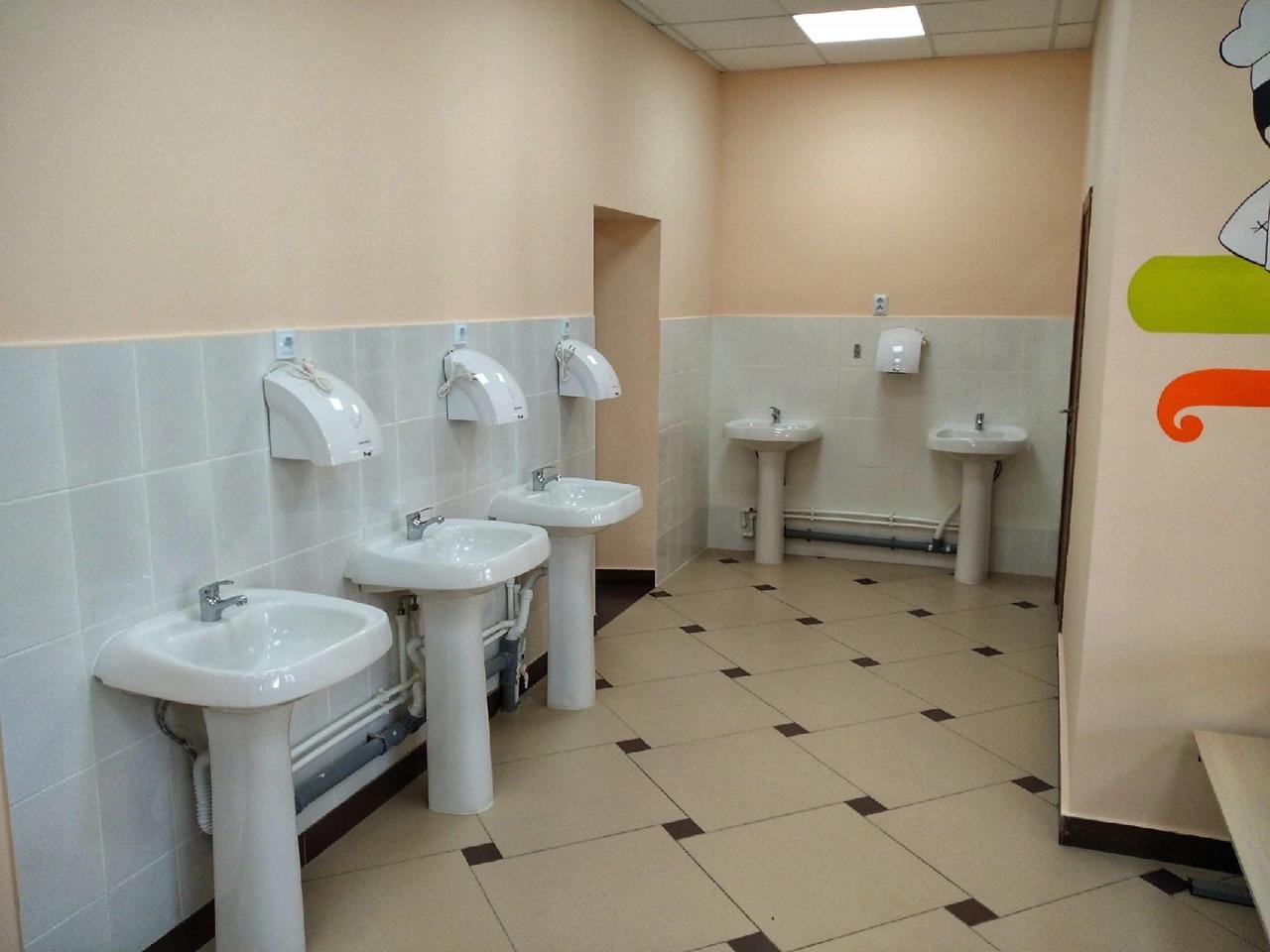 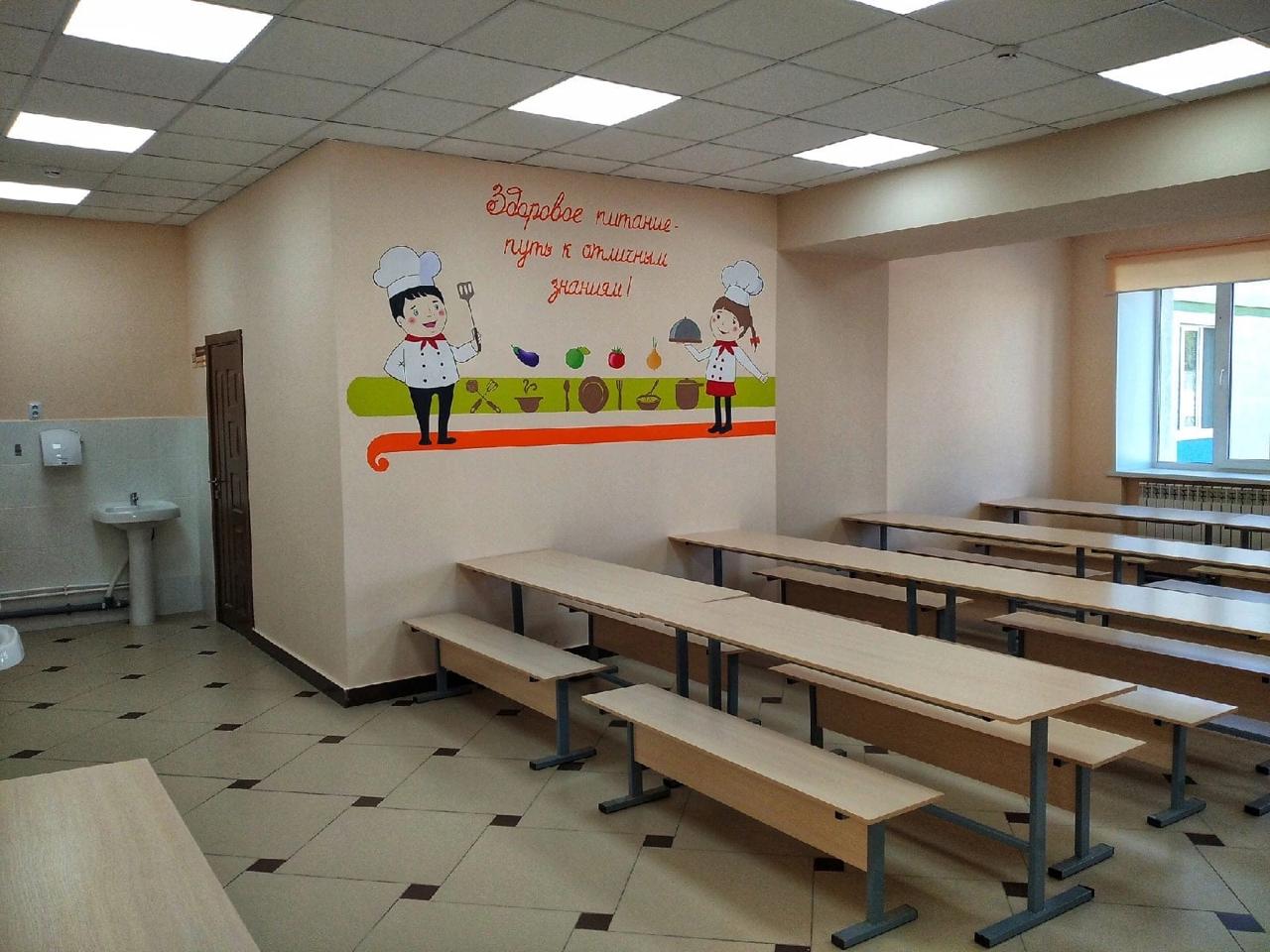 9
Формируется проект программы капитального ремонта пищеблоков общеобразовательных организаций Республики Татарстан с приобретением оборудования в 2023 году
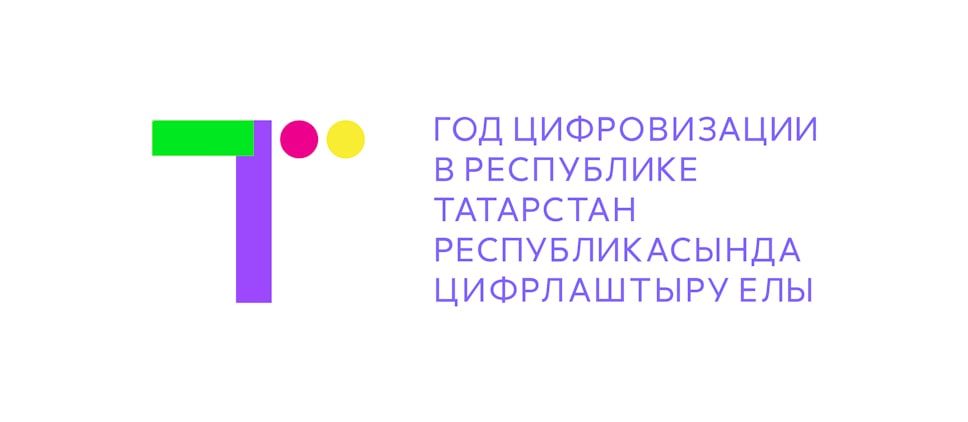 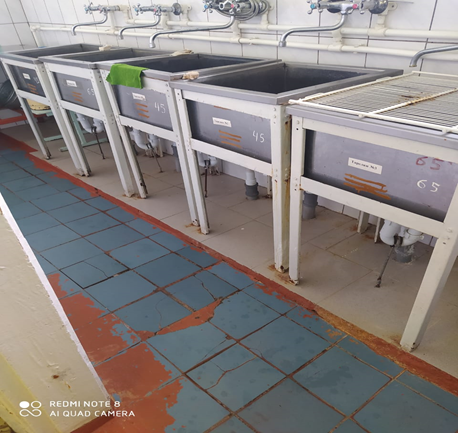 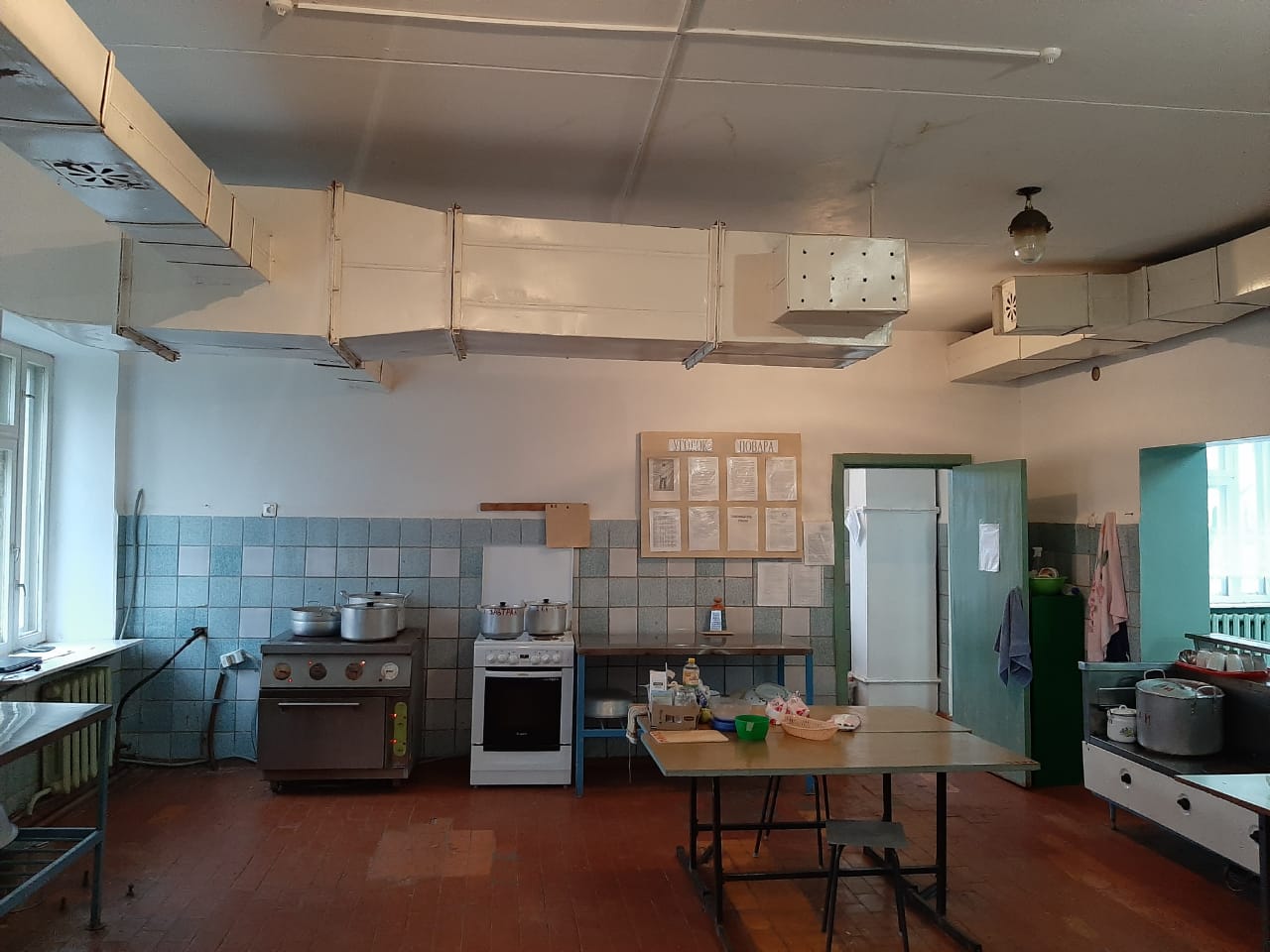 10
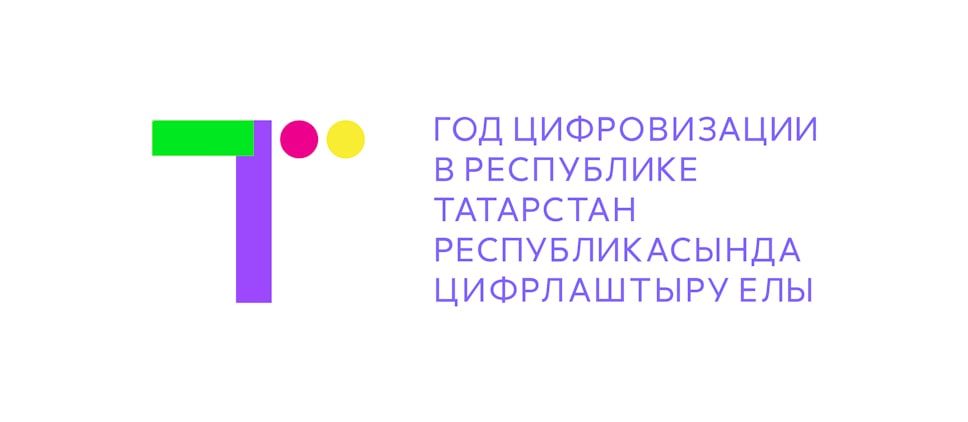 Специализированное меню
Разработано примерное двухнедельное меню
для организации питания школьников, нуждающихся
в специализированном питании
(с заболеванием «Сахарный диабет» и «Целиакия»)
11
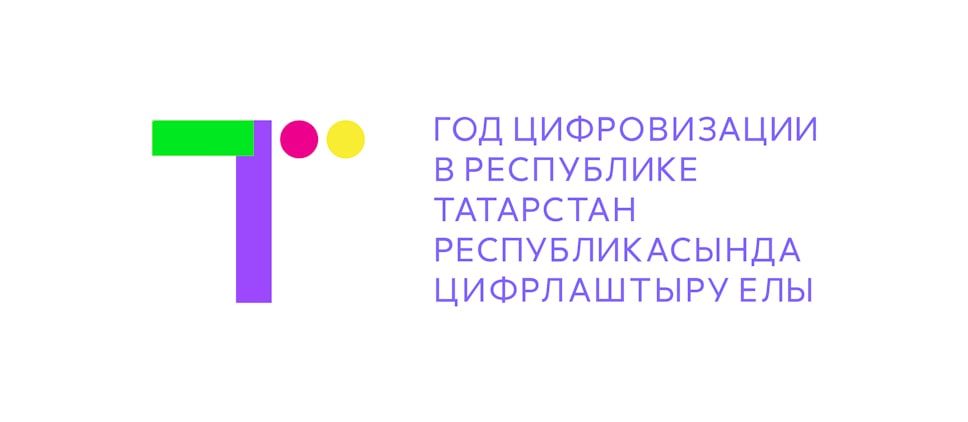 Выделено средств
Всего с 2021 по 2023 год
12
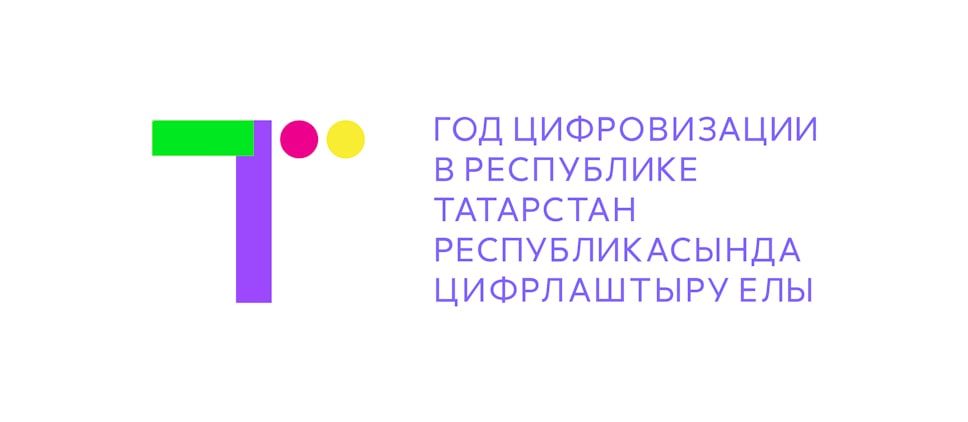 Регламент приемки продуктов питания
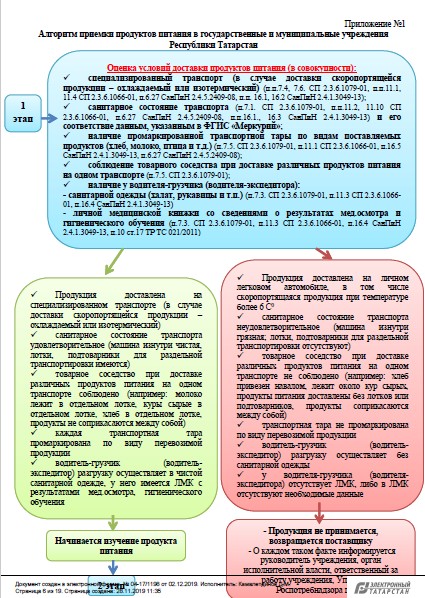 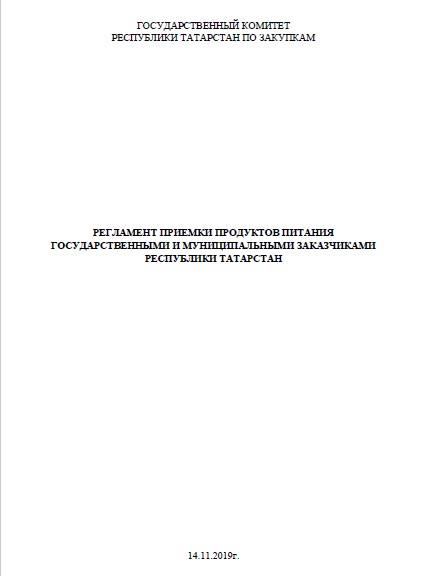 13
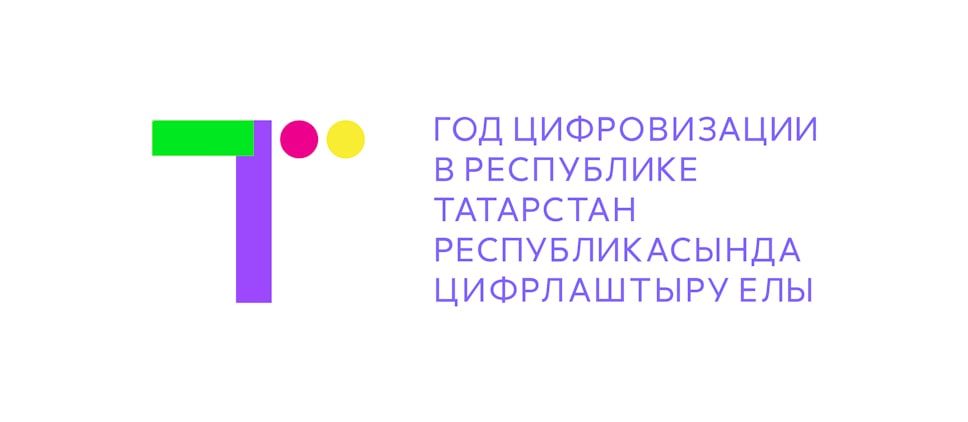 Внутренний контроль
Ежедневно
бракеражная комиссия:

- медицинский работник
- работник пищеблока
- администрация школы
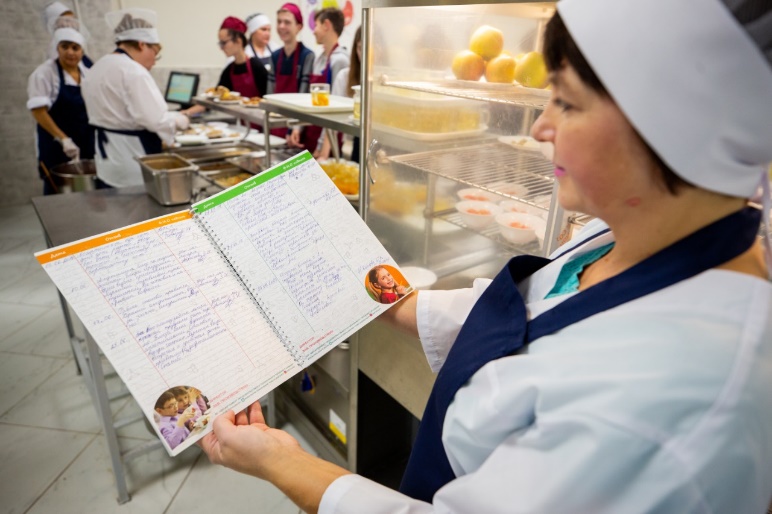 14
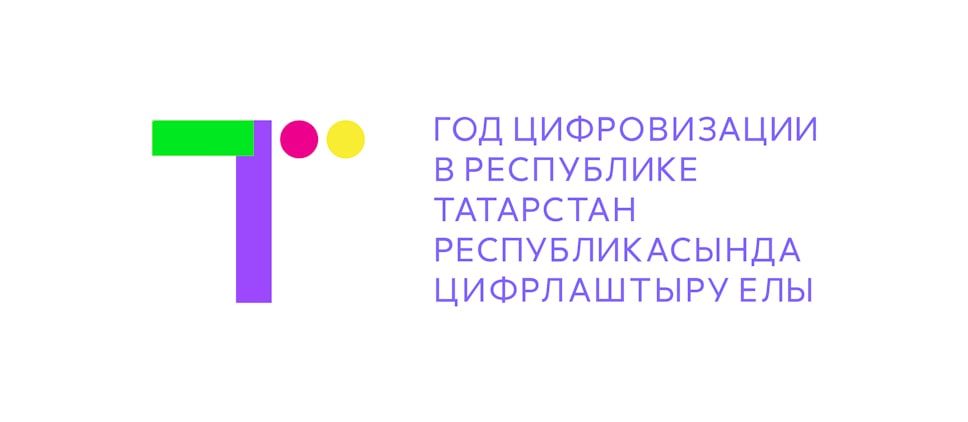 Родительский контроль
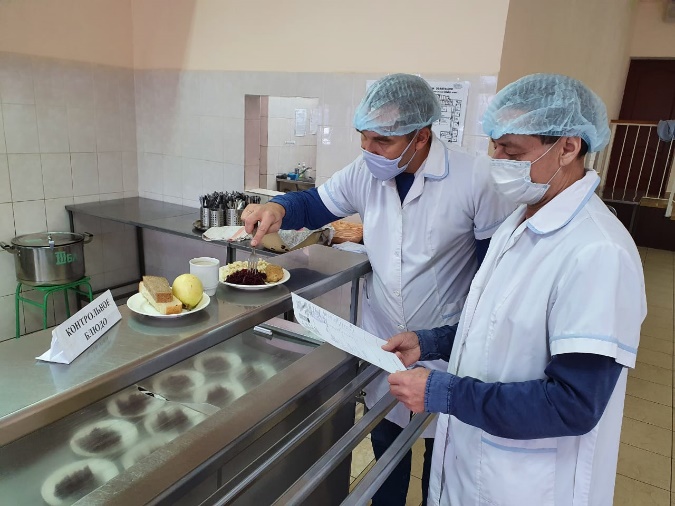 12 февраля 2020 года 
создан 

Республиканский Совет Родителей
при Министерстве образования и науки Республики Татарстан
15
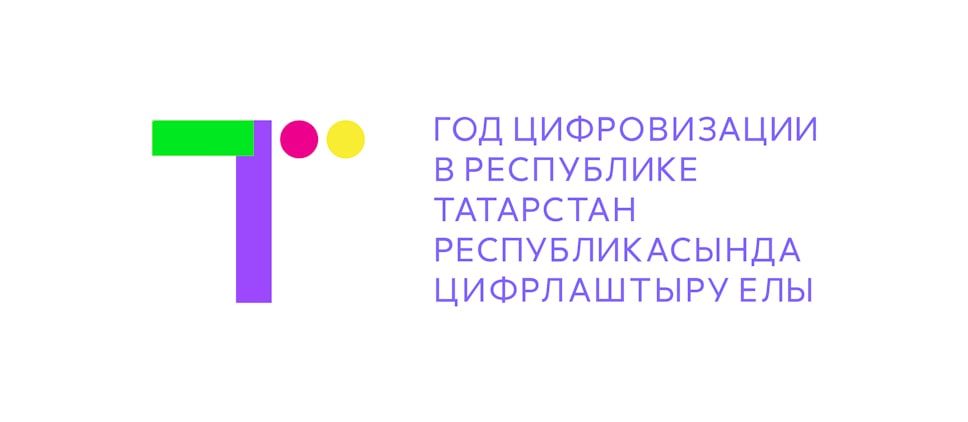 16
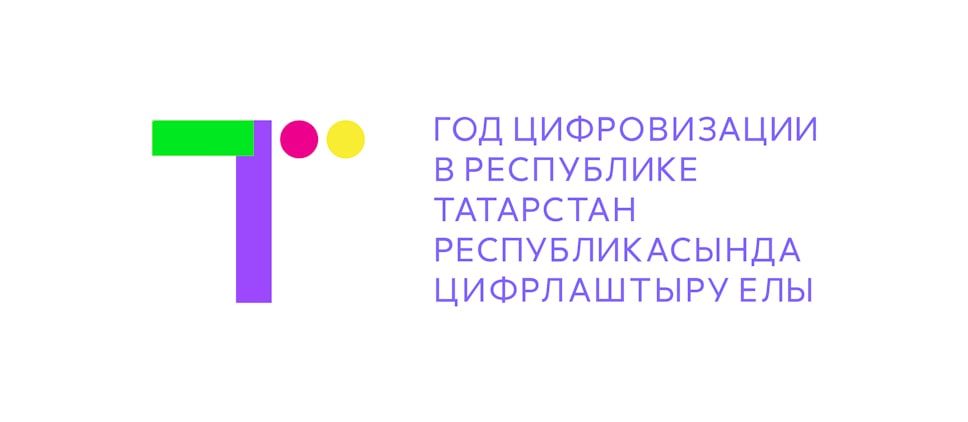 Государственные услуги РФ
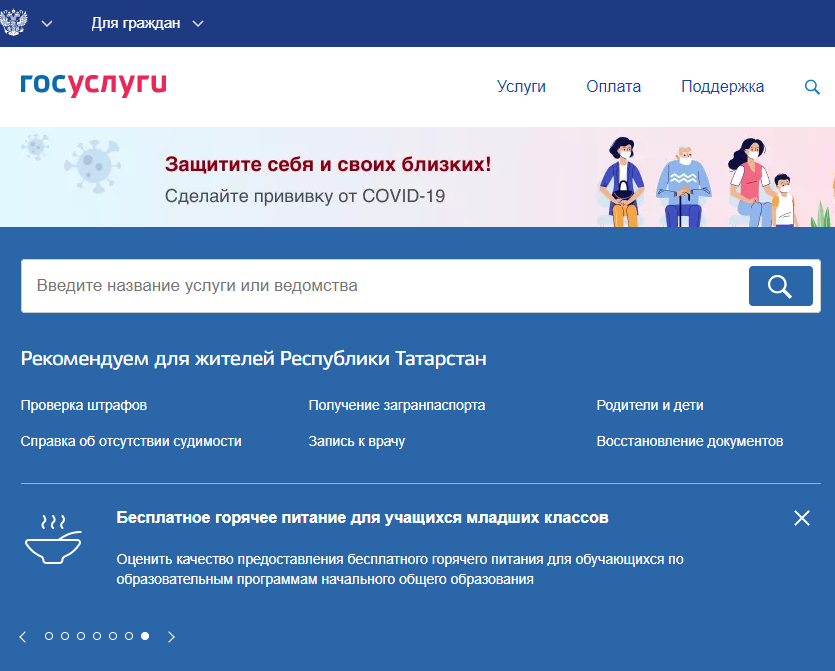 с 1 января 2022 года
308 обращений, из них 
81,8%  
18,2%  

252 – «Все устраивает»
30 – «Не устраивает качество»
14 – «Не устраивает рацион/меню»
12 – «Льготное питание»
17
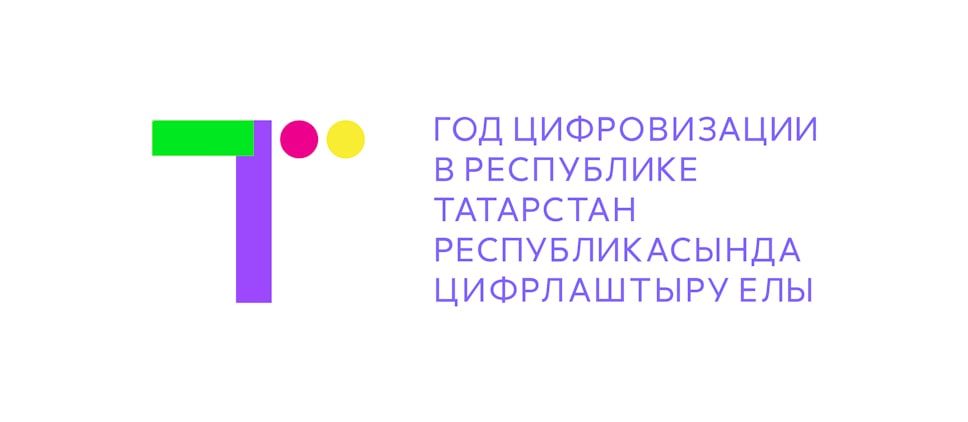 Инструменты мониторинга качества
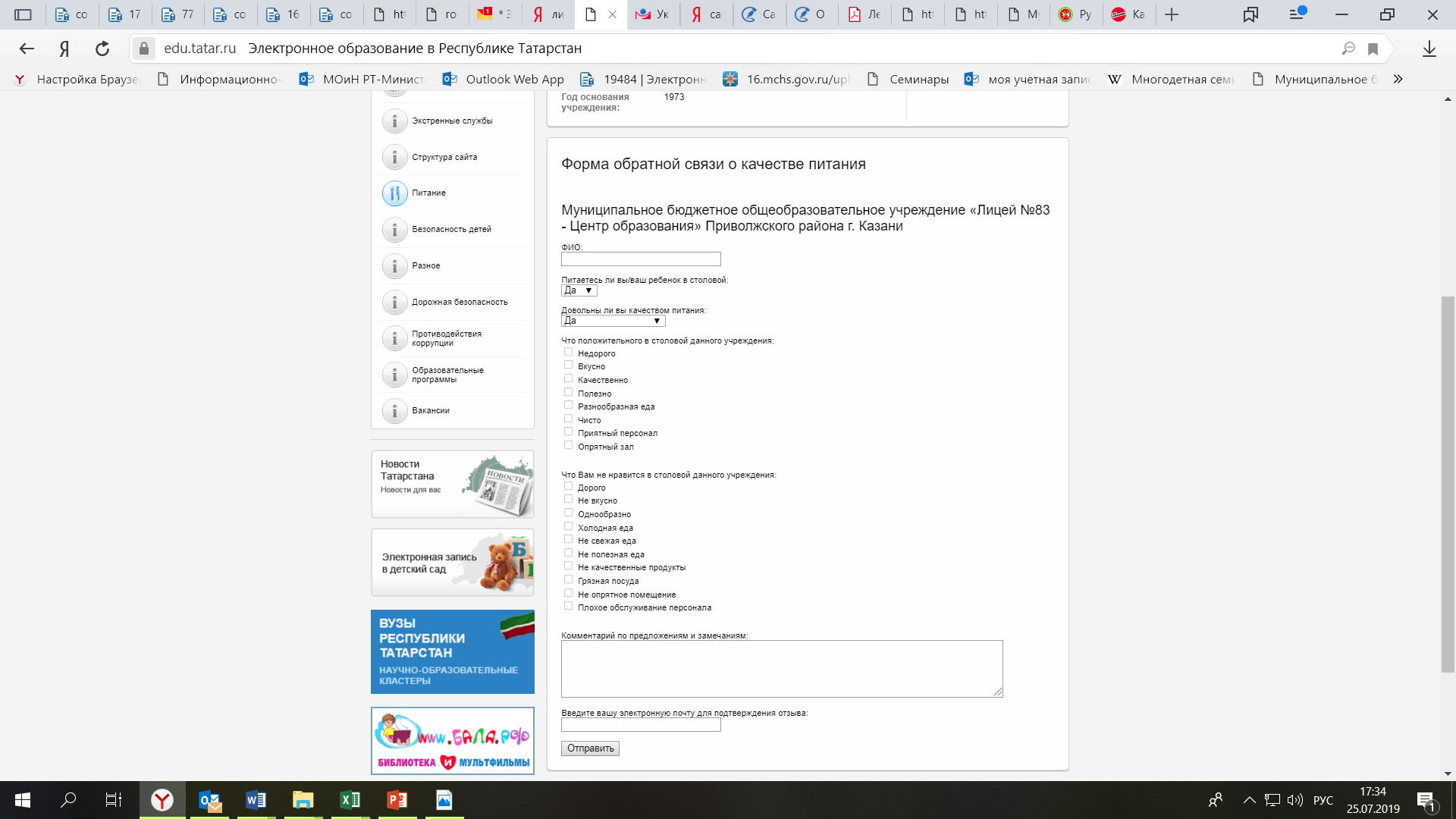 На портале edu.tatar.ru

На сайте Министерства образования и науки Республики Татарстан

Журнал родительского контроля 
в электронном виде (г.Казань)
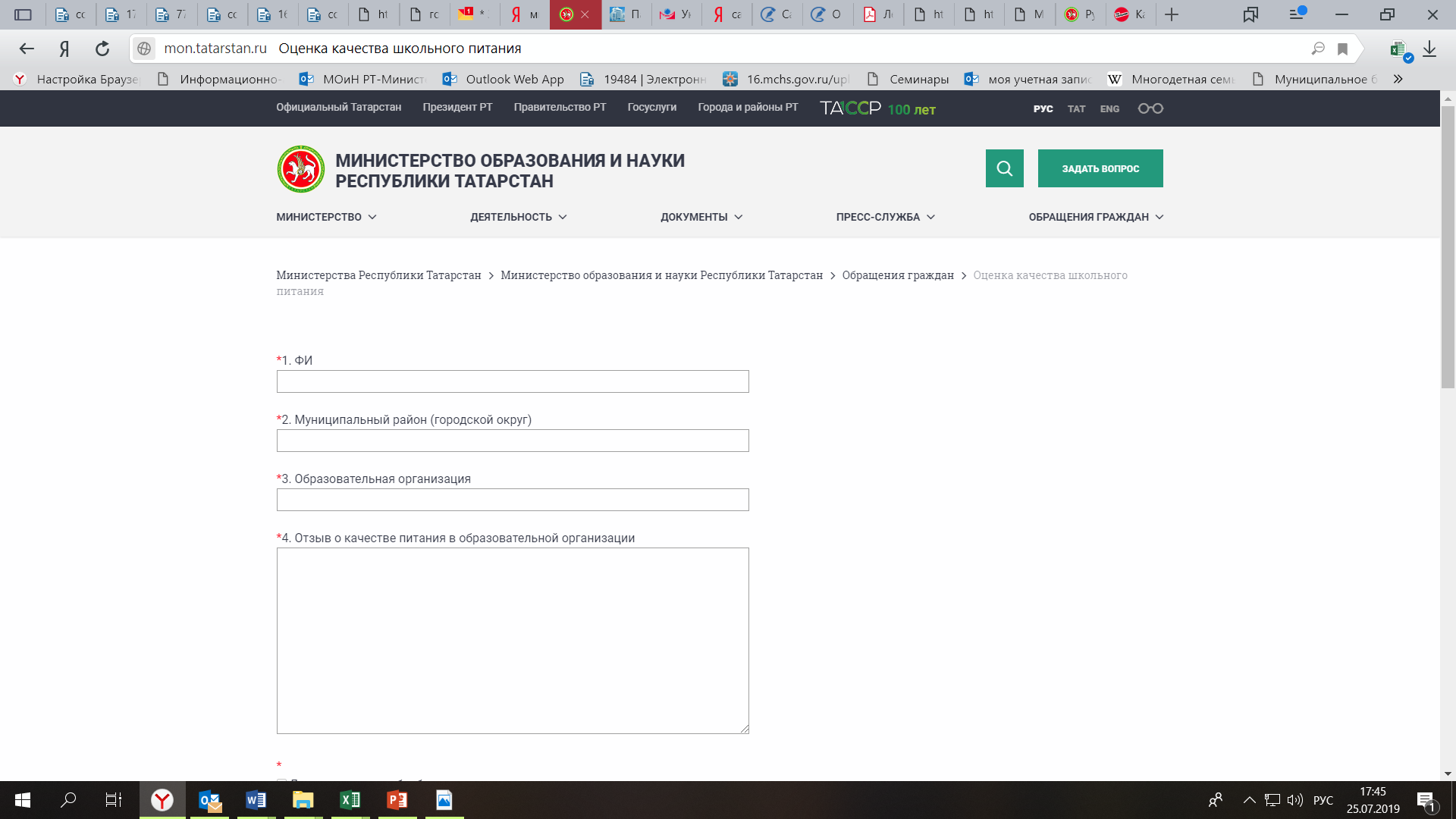 18
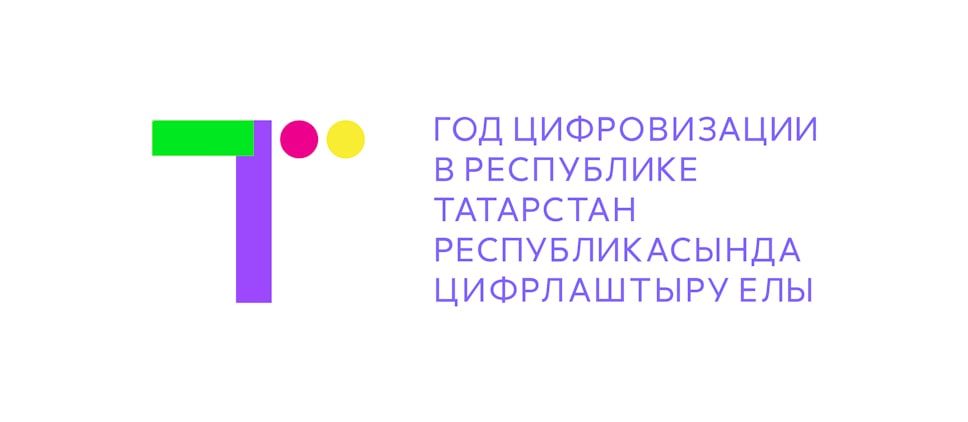 «Горячая линия»
С 01.01.2022  - 139 обращений

71 вопросов по организации бесплатного питания начальных   классов
25 вопроса по предоставлению льготного питания в школах
43 консультаций по общим вопросам  питания

С 01.01.2022 - 69 обращений в интернет-приемную Министерства образования и науки РТ
19
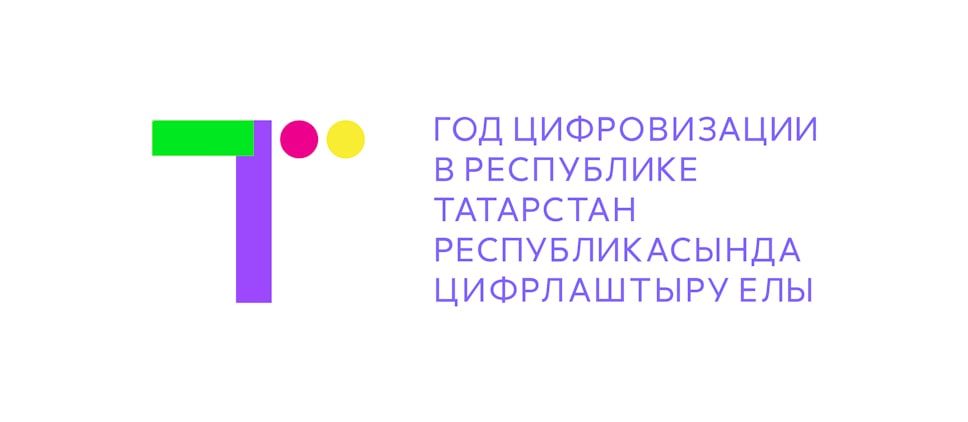 Наиболее частые жалобы
Не выдерживается температурный режим блюд
Отсутствие в меню бесплатного питания для 1-4 классов первых блюд
Отсутствие в некоторых школах буфетной продукции, выпечки
Недостаточно времени на обед и завтрак
Не устраивает качество приготовления мясных блюд и полуфабрикатов
20
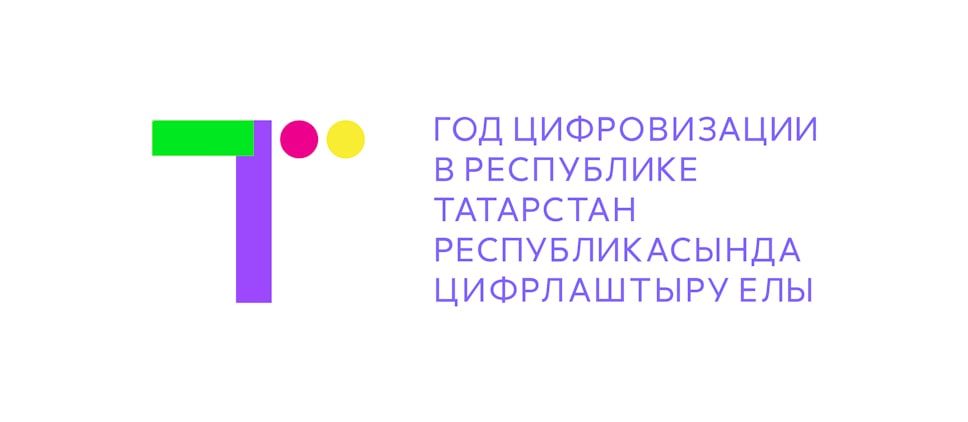 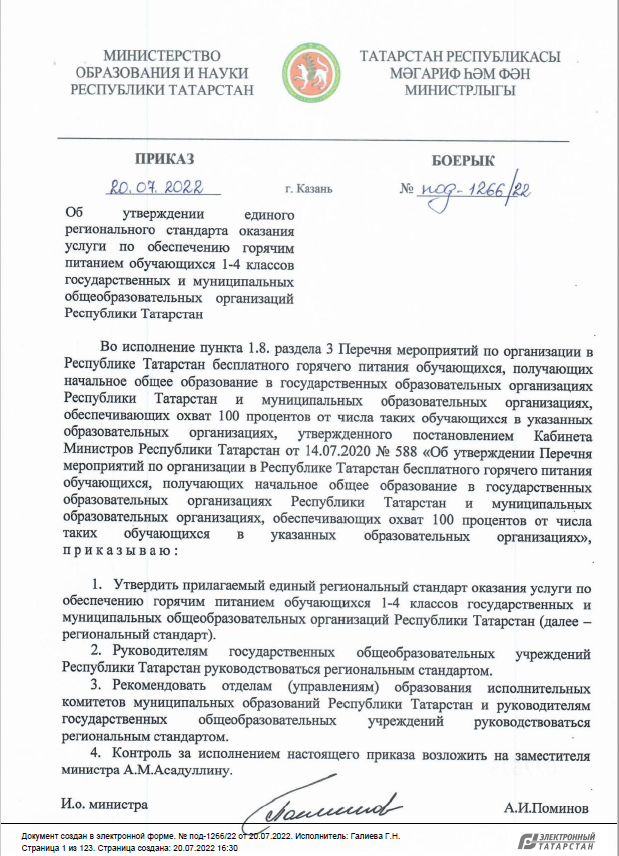 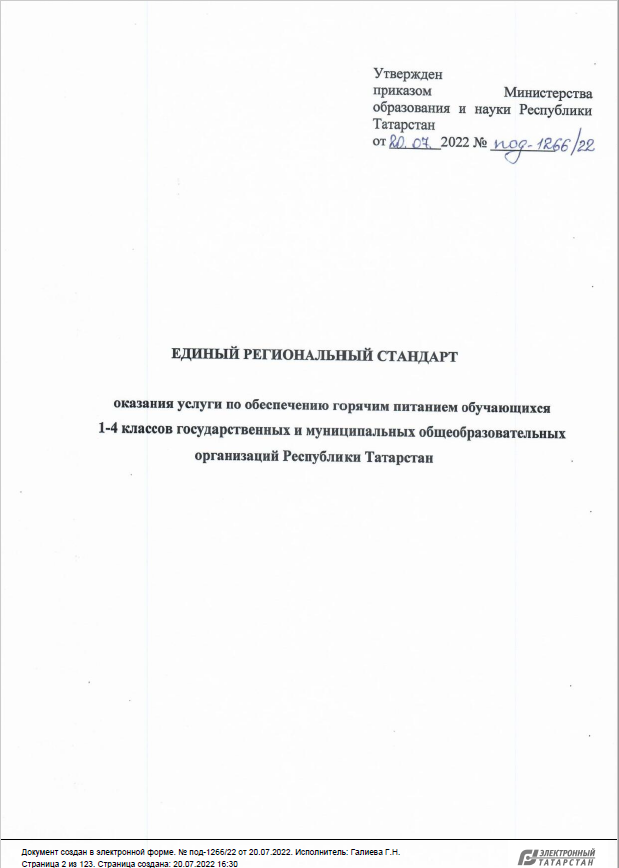 Региональный 
стандарт 
по организации 
питания обучающихся
21
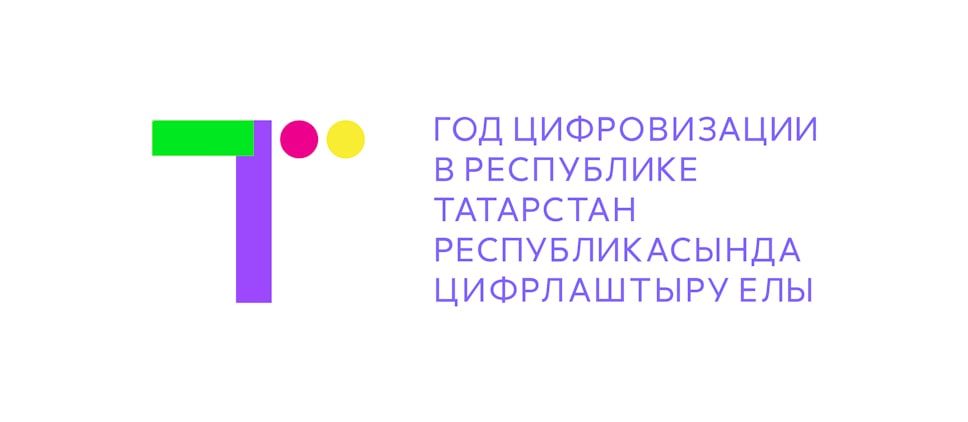 Всероссийский конкурс «Лучшая столовая школы»
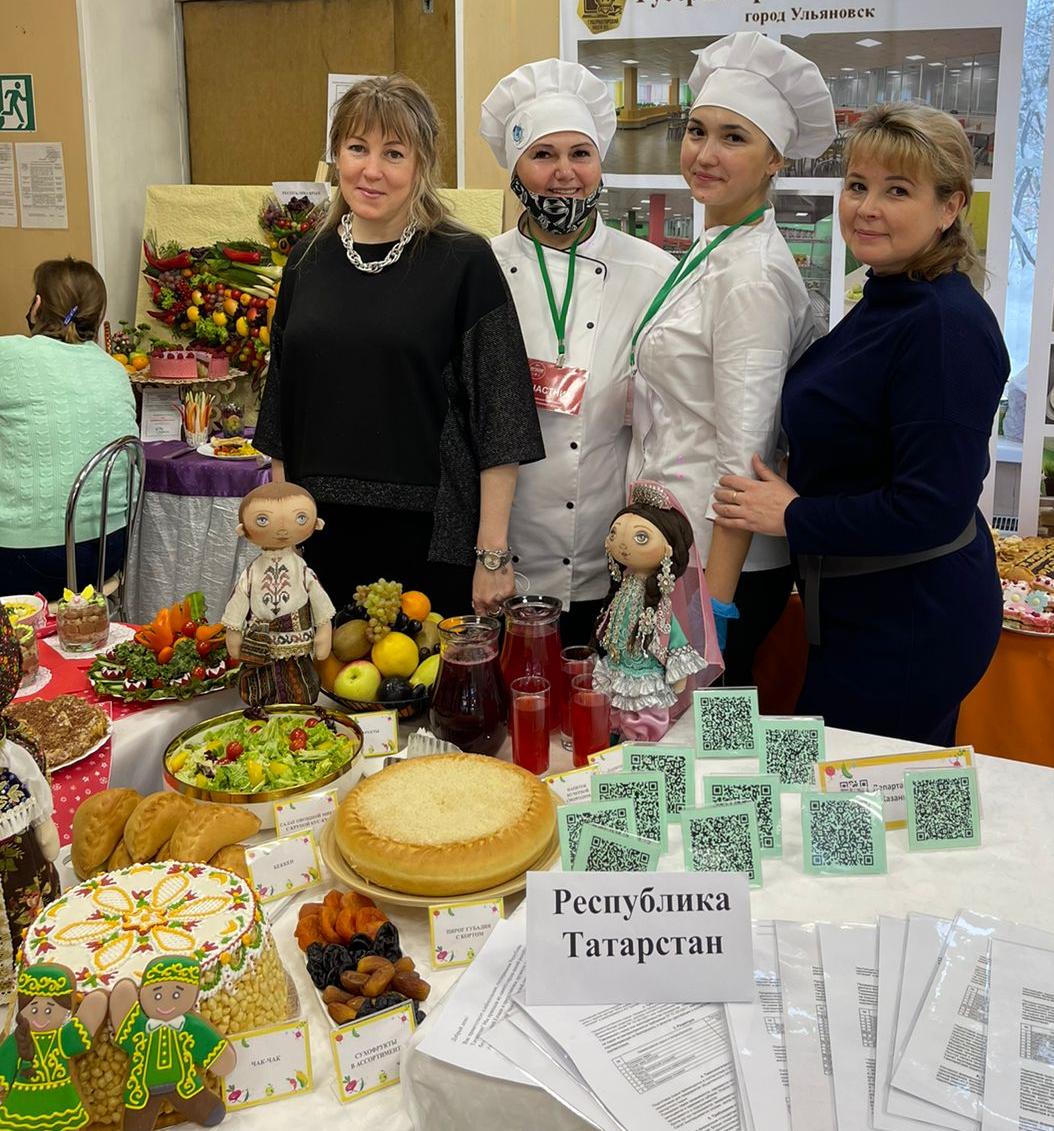 МБОУ «Гимназия №125» Советского района г. Казани

3 место в номинации «Лучшая столовая школы города-милионника»
22
Разговор о правильном питании
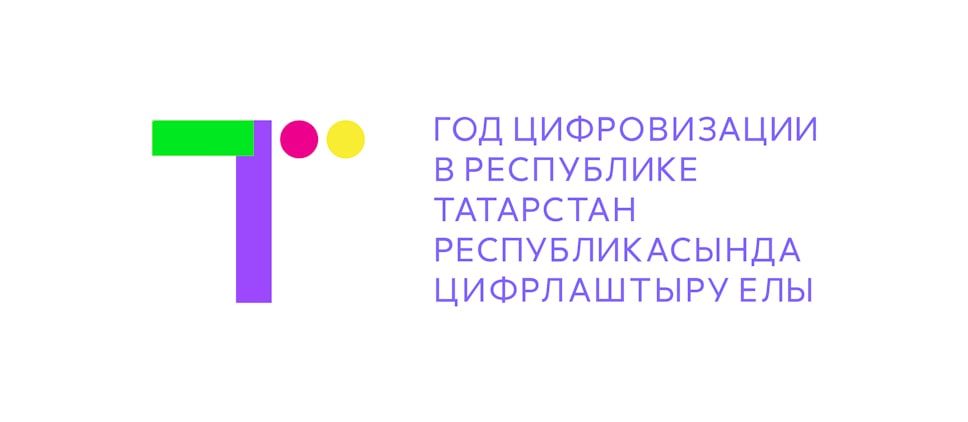 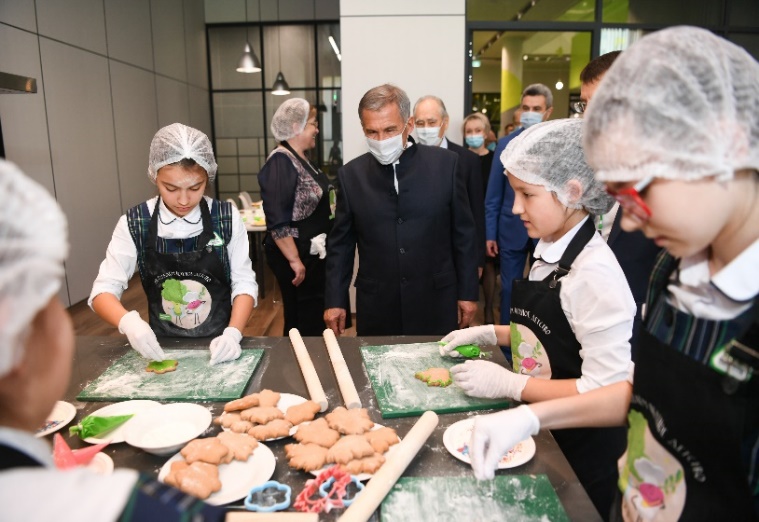 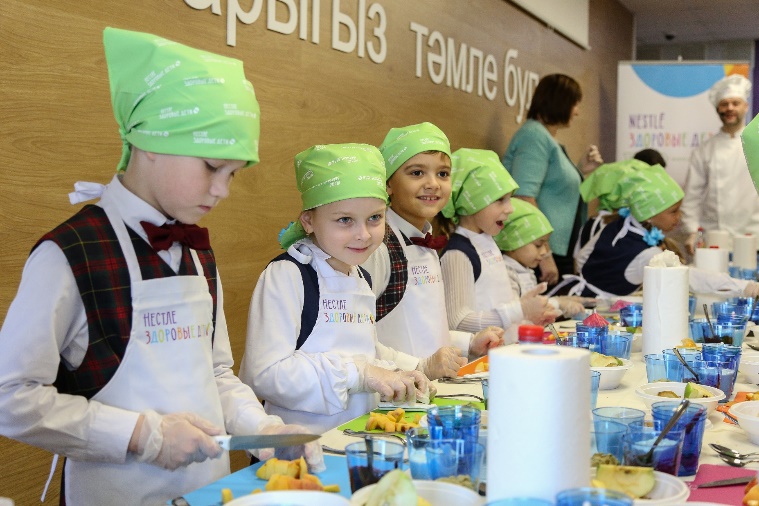 Реализуется с 2001 года
влиять на изменения организации питания детей
повышать осведомленность детей о правилах рационального питания
обращать внимание педагогов на здоровьесберегающие компоненты
23
Спасибо за внимание!
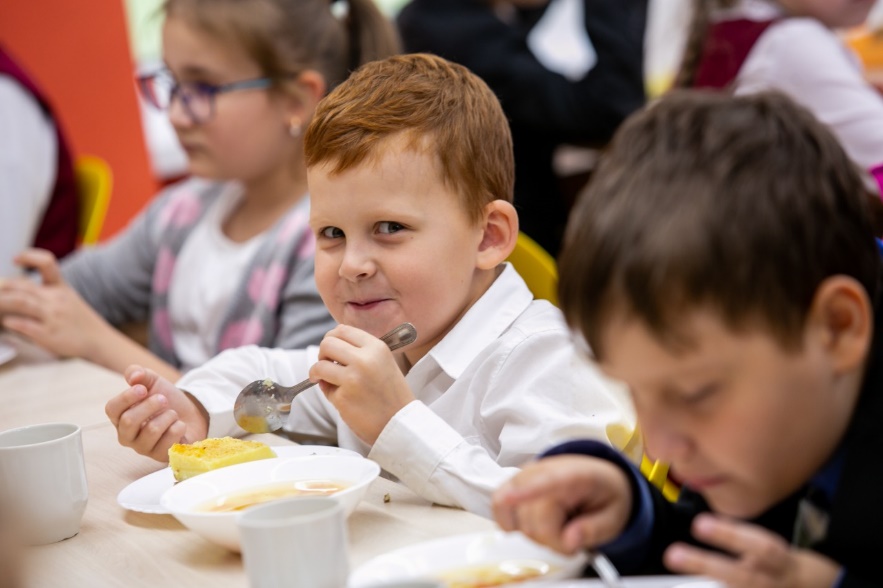 24